High Power RFTunnel Installation L1
Main Linac Installation Meeting XFEL
 
DESY, 25.03.2014
Richard Wagner, MHFp
[Speaker Notes: How to edit the title slide

Upper area: Title of your talk, max. 2 rows of the defined size (55 pt)
Lower area (subtitle): Conference/meeting/workshop, location, date, your name and affiliation, max. 4 rows of the defined size (32 pt)]
High Power RF Station / Komponenten
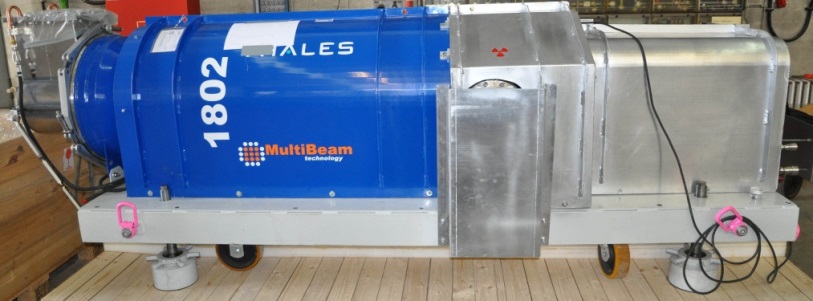 Modulator (Modulatorhalle)
Klystron mit Connection Modul / 3,5t
Pulstransformator / 9t
Electronik Rack / 0,7t
Kompressoreinheit
Wasserverteilung
Waveguide Verteilung
diverse Hohlleiterkomponenten
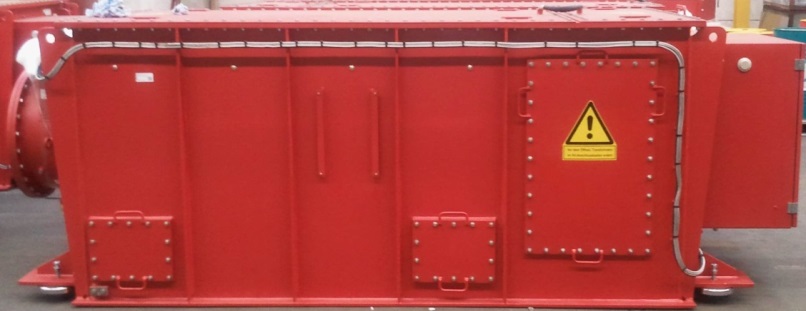 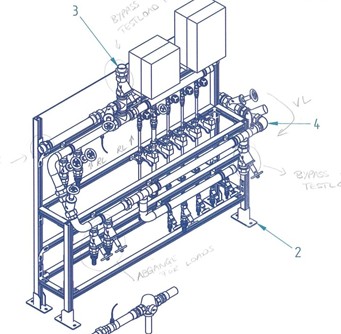 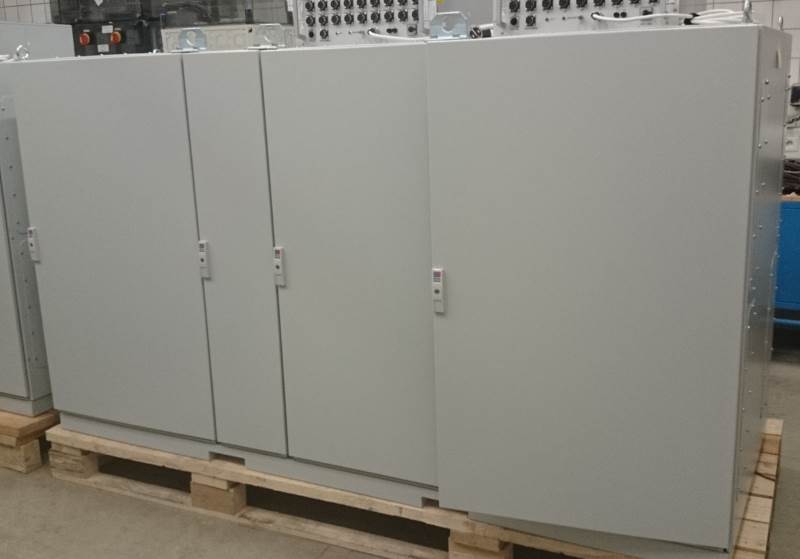 High Power RF Station / XFEL Tunnnel
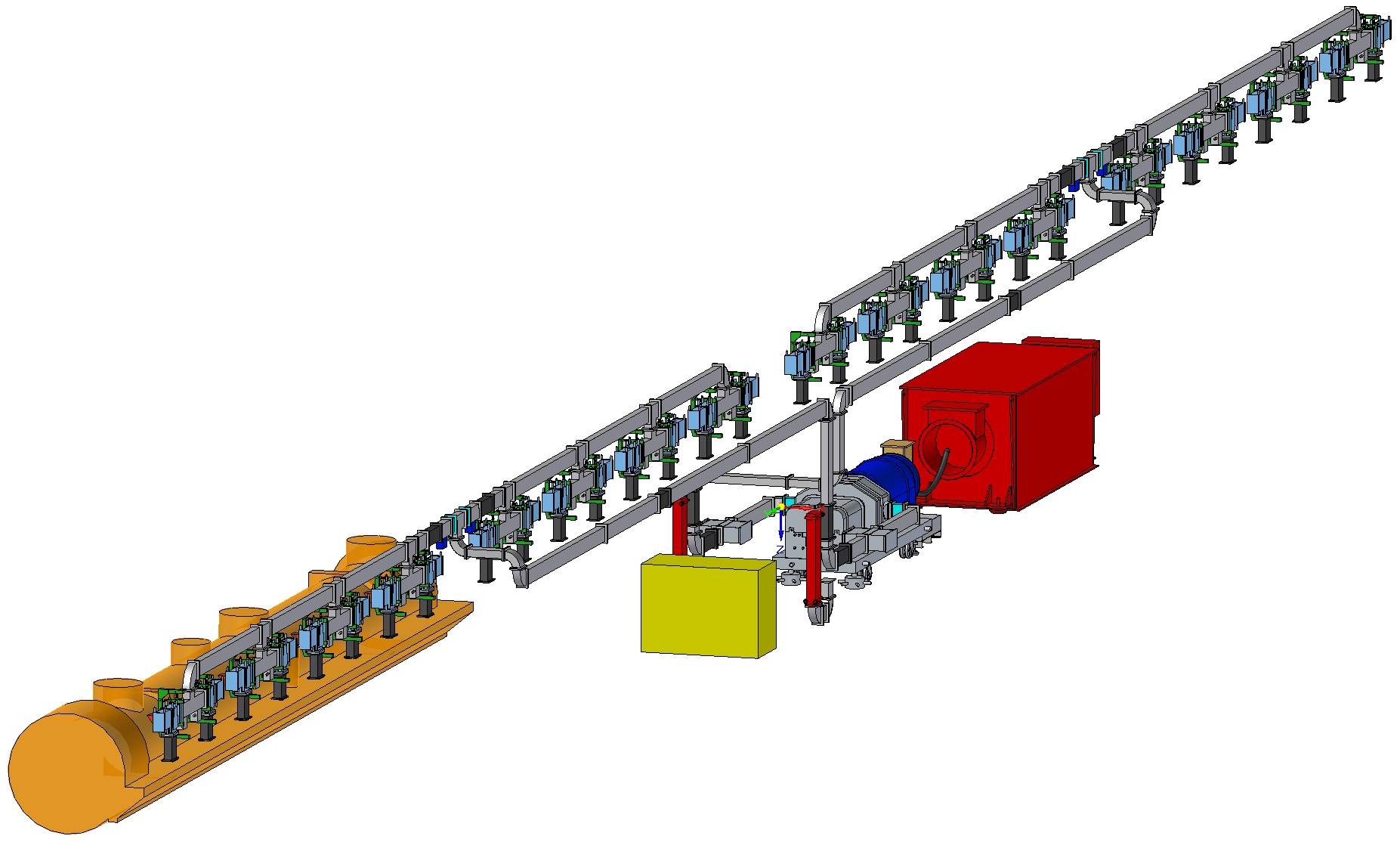 Eine HF Station versorgt vier Cryo Module
Es gibt zwei linke und zwei rechte Module
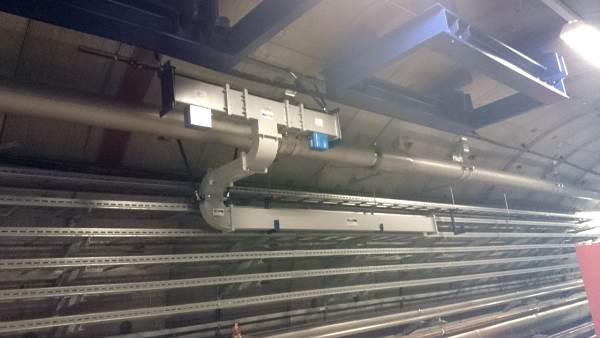 Wandhalterung für die Verbindungswaveguides
Pulstrafo
Klystron mit Connection Modul
Kompressor
Wasserverteilung
Elektronik Rack
RF High Power Station / XFEL Tunnel
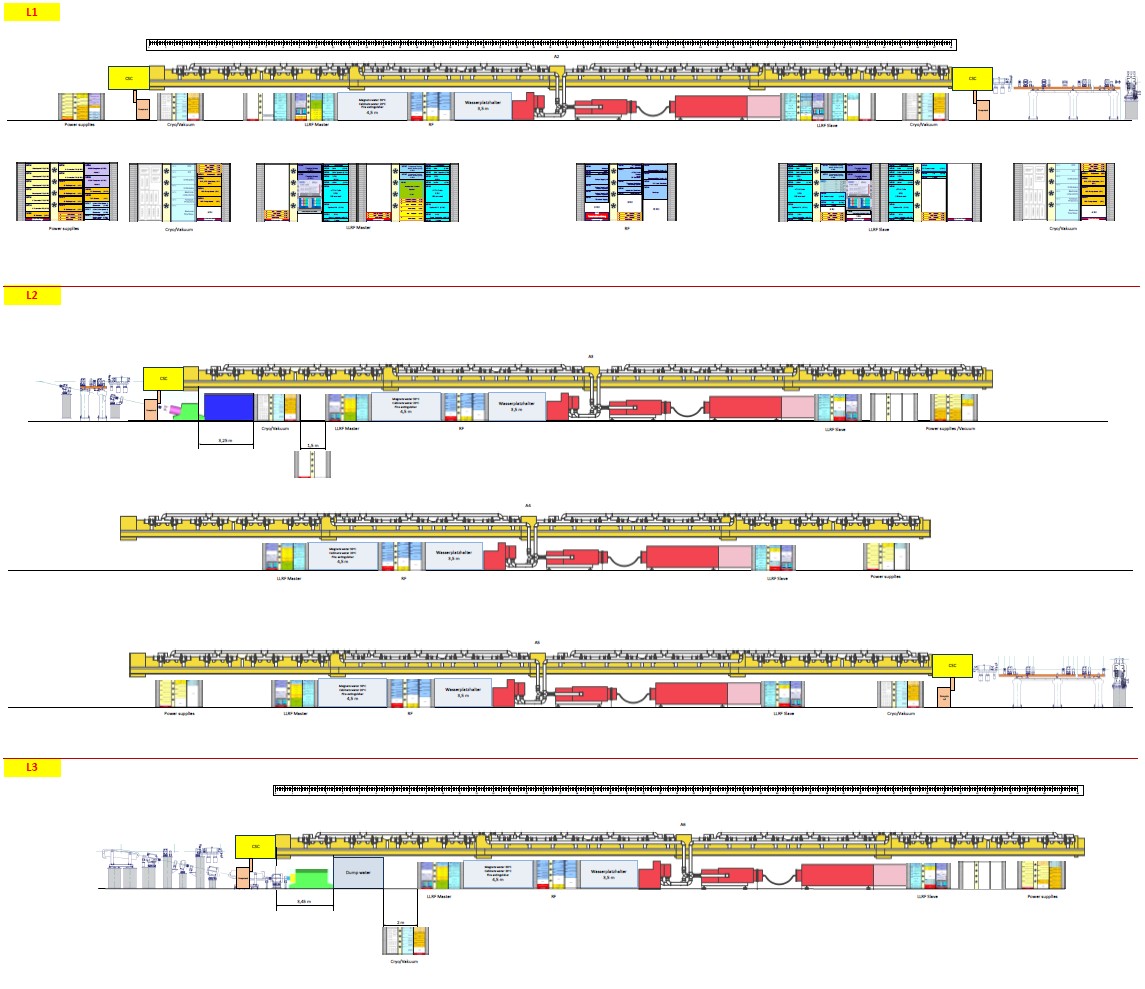 L1: 4 Cryo Module
      1 HF Station
L2: 12 Cryo Module
      3 HF Station
L3: 84 Cryo Module
      21 HF Station
Kabelplan High Power HF Stationen XFEL  / XTL
24.03.2014 12:30
R. Wagner, MHFp
Kryo Modul #2 Patch Panel (MHFp)
Kryo Modul #3 Patch Panel (MHFp)
Kryo Modul #4 Patch Panel (MHFp)
Kryo Modul #1 Patch Panel (MHFp)
HF Antenne
HF Antenne
HF Antenne
HF Antenne
HF Antenne
HF Antenne
HF Antenne
HF Antenne
Zu anderen Racks
WG
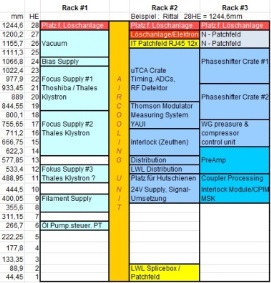 Pulse Transformator
Klystron
Wasser Verteilung
CM
Kompressor
Fragen:
Ventile Kompressor etc.
WG
Line Distribution
Zur Modulatorhalle
Installationsablauf / Electronic Racks
Jede HF Station benötigt ein  Elektronik Rack (WP1) für
Powersupplies für  Heizung, Fokus, Ionengetterpumpen, BIAS (PT) etc. 
Stepmotorsteuerungen 
Vorverstärker
Interlock etc.
Notausbox
IT
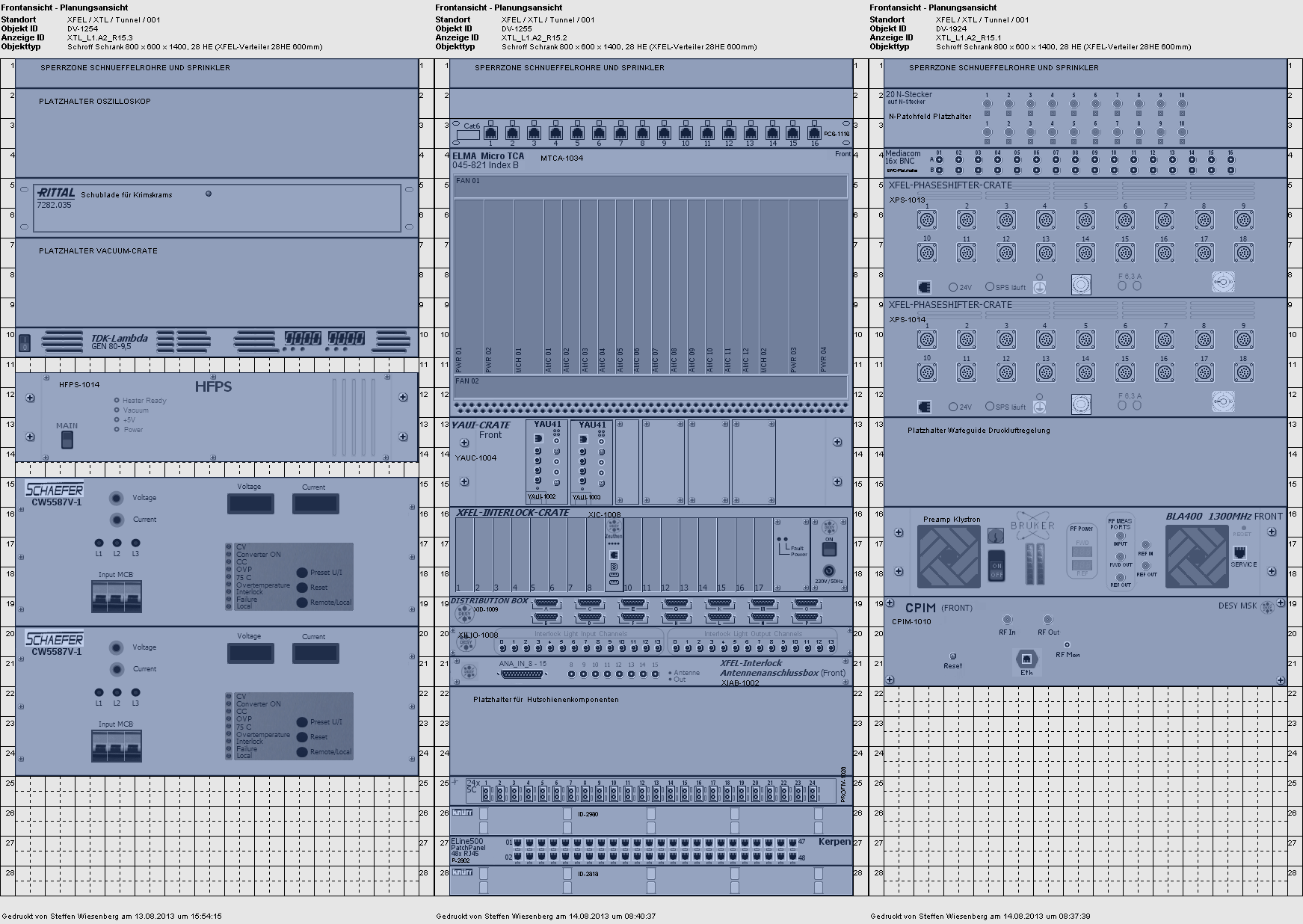 Die Racks werden vor dem Einbau in den Tunnel komplett in der Hera Halle West ausgerüstet
Installationsablauf / Waveguide Distribution
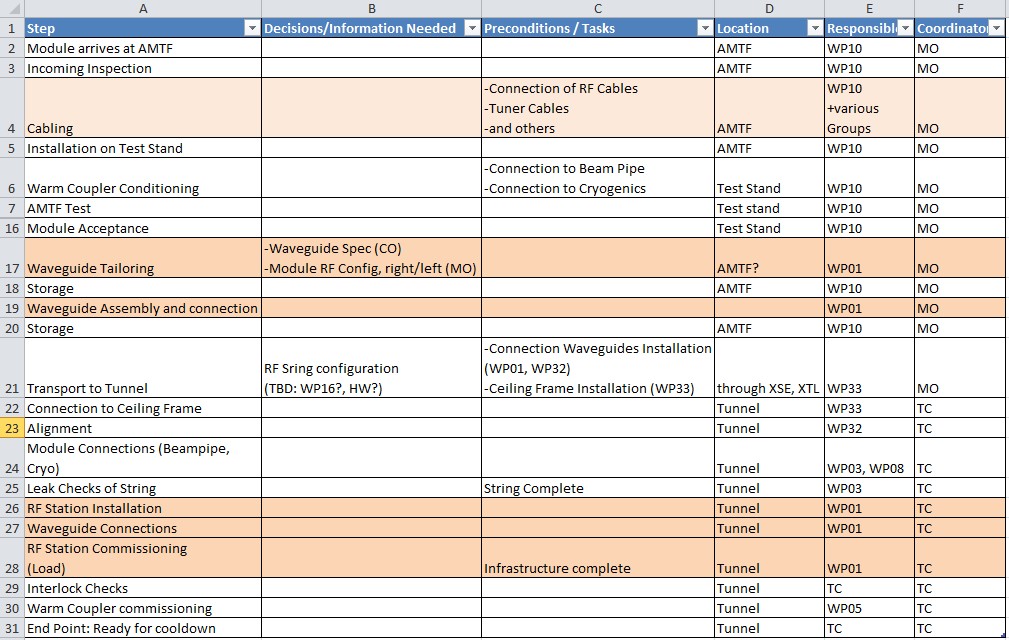 Installationsablauf / Waveguide Distribution
Jede HF Station benötigt zwei linke und zwei rechte  Kryo Module
WP1 erwartet nach dem Modultest in der AMTF Halle ein Dokument für
die Leistungsverteilung auf die jeweiligen Cavities
die Angabe ob linkes oder rechtes Kryo Modul
Erst dann kann die WG Verteilung an das jeweilige Modul individuell angepaßt werden !
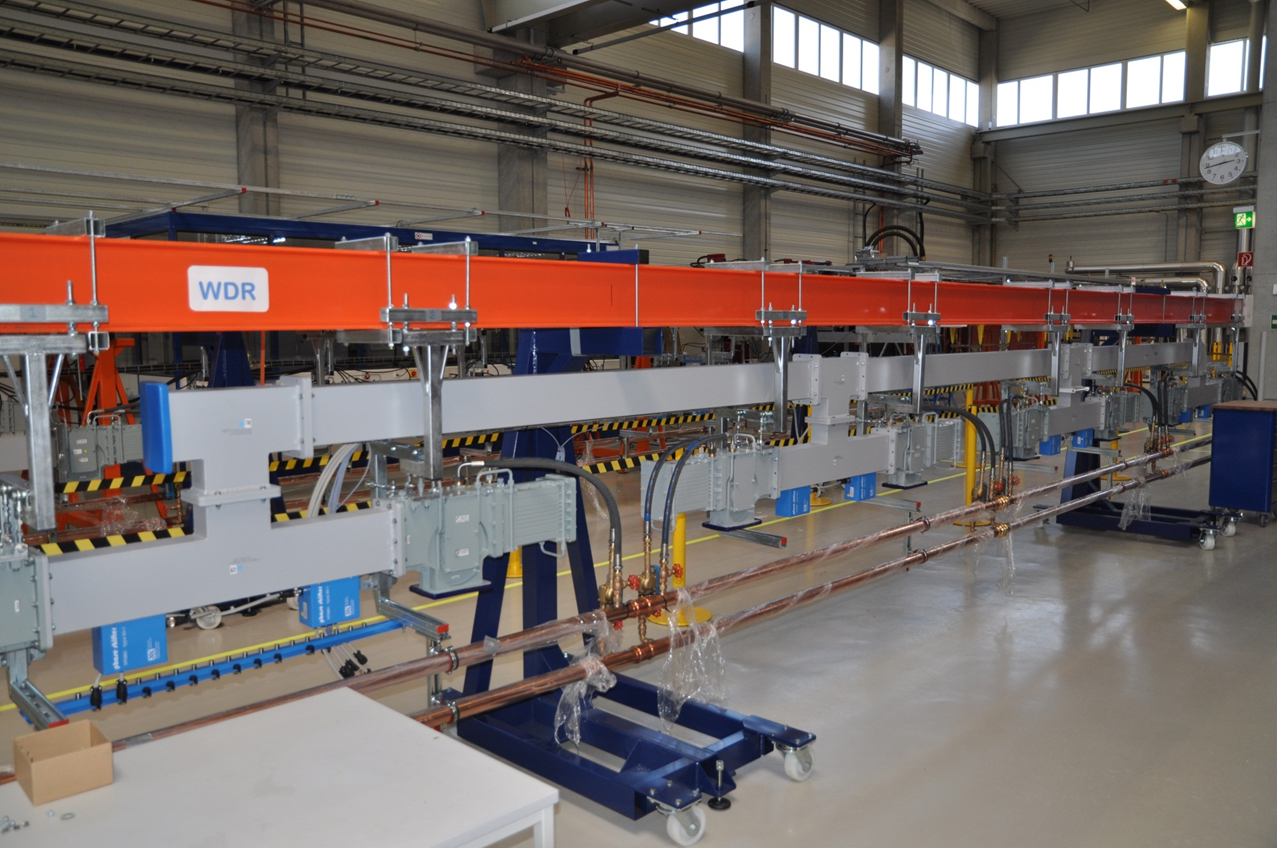 WG Verteilung (links) in dem WATF Bereich der AMTF Halle.
Installationsablauf / Tunnelmontage
Montage im Tunnel
Racks ausrüsten in Hera Halle West
Ca. 15 Tage  (MHFp  Rack Team)
Halterungen für die Verbindungswaveguides im Tunnel montieren
Ca. 15 Tage  (MHFp  WG Team)
Pulstrafo, Klystron, Rack in den Tunnel stellen und ausrichten
 ca. 4 Tage (MEA)
Anpassnetzwerk montiern, Pulskabel  an PT anschliessen 
5 Tage (MKK)
Waveguides der Module mit Klystron verbinden (incl. Kompresser System) und einmessen
ca. 20 Tage (MHFp  WG Team)
Interne Verkabelung der Anlage
 ca 15 Tage (MHFp Team, MDI)
Externe Verkabelung (Elektro, Notaus etc)
ca 5 Tage (MKK, MDI)
Wasser anschliessen 
ca 5 Tage (MKK)
WP1 benötigt Platz für Schrank / Rollwagen um Werkzeug und Messgeräte dort für die Montage sicher zu lagern
Installationsablauf / Tunnelmontage
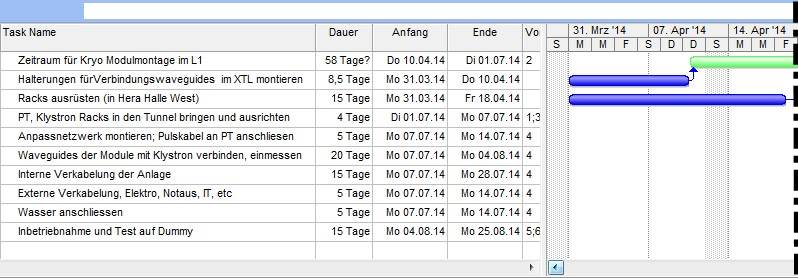 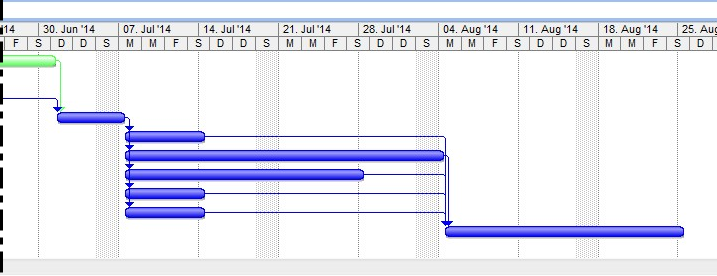 WP01 Organisation
WP Leiter 
Stefan Choroba / MHFp 93918
Modulatoren, Pulskabel 
H.-J. Eckoldt / MKK6, 92430
Rack, Electronic
R. Wagner / MHFp, 92773
Technische Koordination 
L. Gubanova / MHFp, 93869
R. Wagner / MHFp, 92773
Klystron, Pulstrafo, Connect. Mod. Kly. Testst. 
V. Vogel / MHFp, 94653
Waveguide, WATF 
V. Katalev / MHFp, 93432
Vorverstärker, Interlock, Kontrollen 
T. Grevsmühl / MHFp, 91671
Arbeitsteams werden gebildet durch Kollegen aus
TU Sofia (Bulgarien), BINP (Novosibirsk), IHEP (Protvino), MHFp
Weitere involvierte Gruppen
MEA
Transport und Aufstellen der  Komponenten im XTL
Pulstrafo, Klystron,  Wasserverteilung, Rack, Hohlleiterkomponenten
MKK6 
Einbau des Anpassnetzwerkes in den Pulstrafo
Pulskabel an den Pulstrafo anschliessen
Netzspannungsversorgung (230V / 400V) für Racks etc. anschliessen
MKK2 
Wasserverteilung aufstellen
Wasserverbindungen mit der HF Anlage herstellen 
MDI 
Verkabelung der HF Anlage 
IT, MSK, MCS4, ZM5, MEA2
Ethernet, LWL, llrf, Timing, Bleiabschirmung, Vermessung
Thank you for your attention